King Midas
Howell, Frahm, Villarreal
The Midas Touch
Midas was a fair and kind king

While roaming his garden he found a satyr asleep in his flowers

 Midas took pity on the old satyr and let him go without punishment

Dionysus granted Midas a wish because of his kindness

Midas wished that everything he touched would turn to gold

Midas soon figured out he could no longer eat or drink because his food and water would turn to gold

Before long, Midas had turned his daughter and his whole castle to gold

Midas begged Dionysus to have mercy on him and return him to normal

Dionysus told him to go to the river by Sardis and plunge his head and body into the foaming fountain and at the same time it would wash away his sin

Midas did as he was told and his gift was taken away and everything he had turned to gold was  returned to its original form
Kristen Stein, “The story of king Midas” (2009),  Philadelphia
Giovanni Caselli“from The Age of Fable” (1855)
Barthelemy Eyck, “Uomini Famosi”, The Metropolitan Museum of Art, New York,
Nicolas Poussin,“Midas at the source of the river” (1626), Pactole. Ca.
Sandro Botticelli, “The Calumny of Apelles (1495)”, Florence Italy
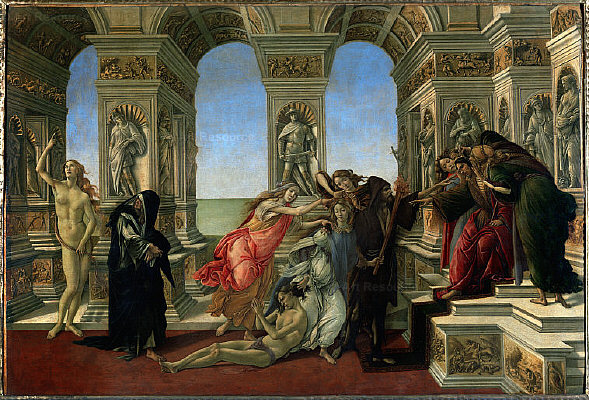 Acheloos Painter, “King Midas lying in wait for Silenos” (6th B.C.)The Metropolitan Museum of Art, New York
Walter Crane, “Midas' Daughter Turned to Gold” (1892), British Library, London